Organophosphorus poisining
Islam  Albalawneh
Introduction
OP are a group of insecticides or ‘nerve agents ‘ which act on Acetyl-cholinesterase .
Once AChE has been inactivated, ACh accumulates throughout the nervous system, resulting in overstimulation of muscarinic and nicotinic receptors.

Have been used as insecticides , petroleum additives.
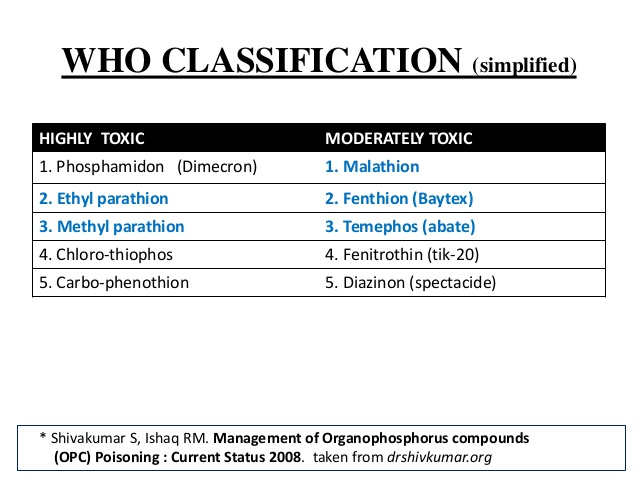 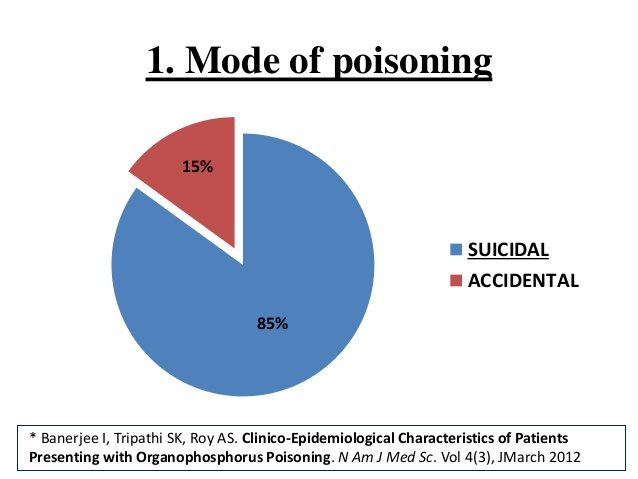 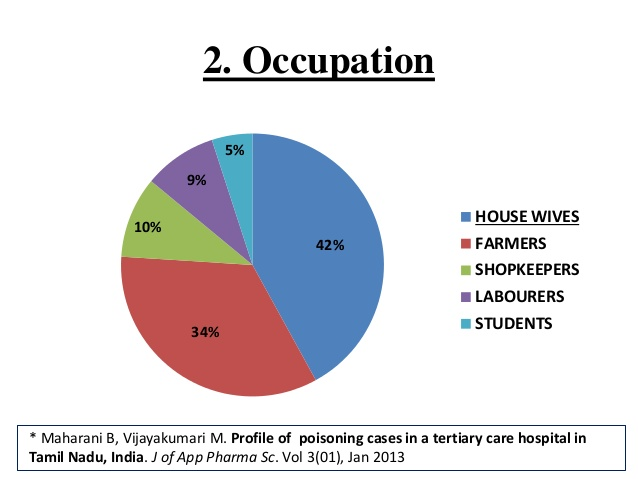 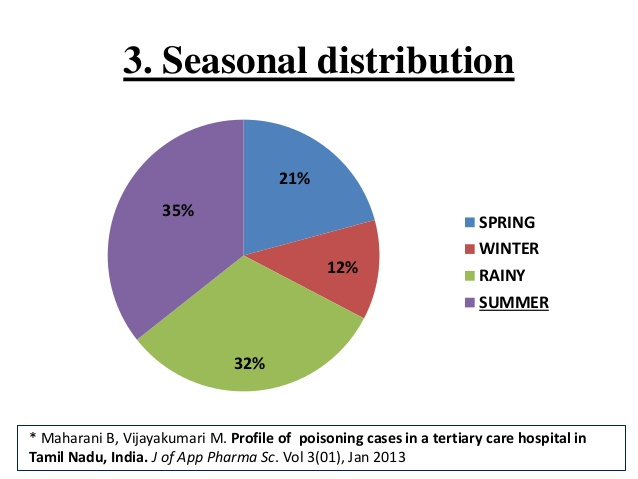 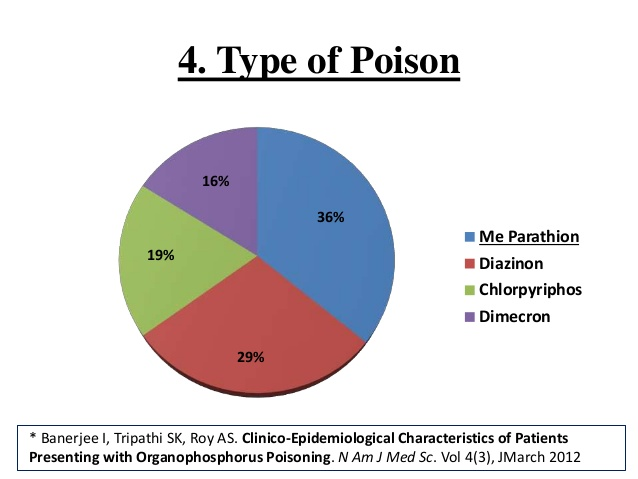 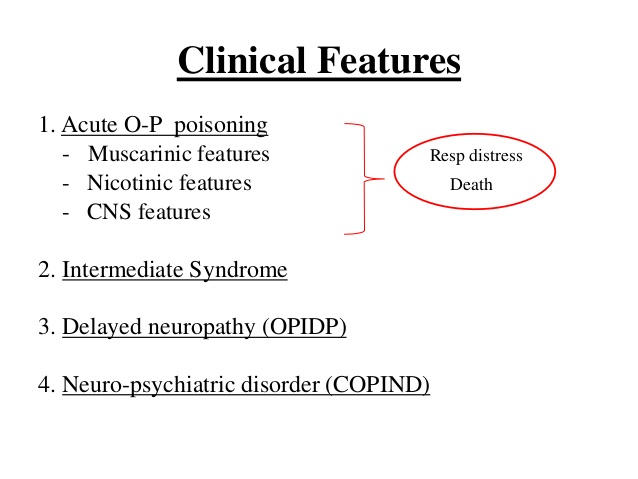 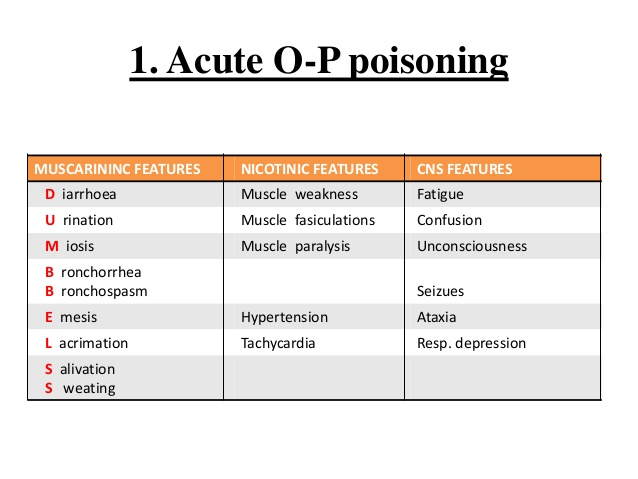 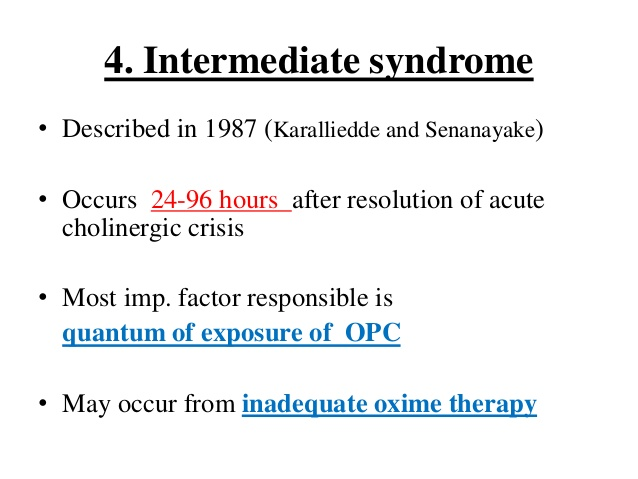 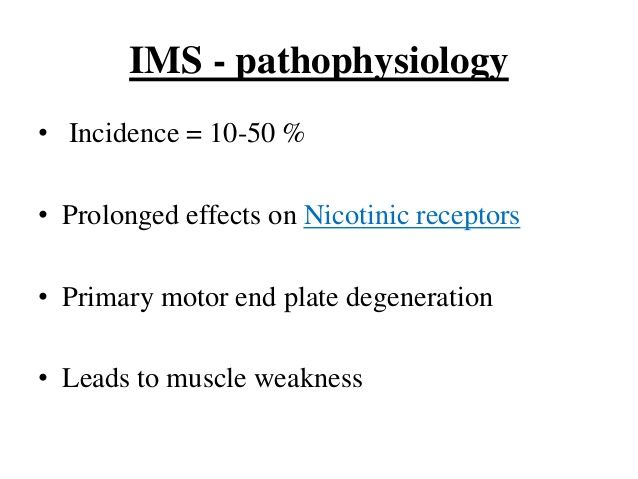 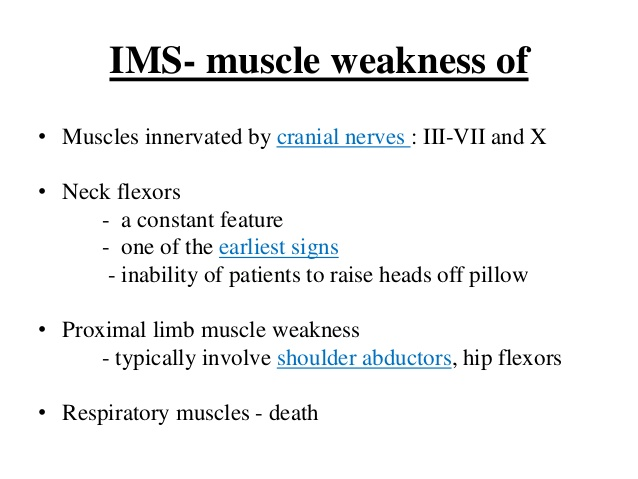 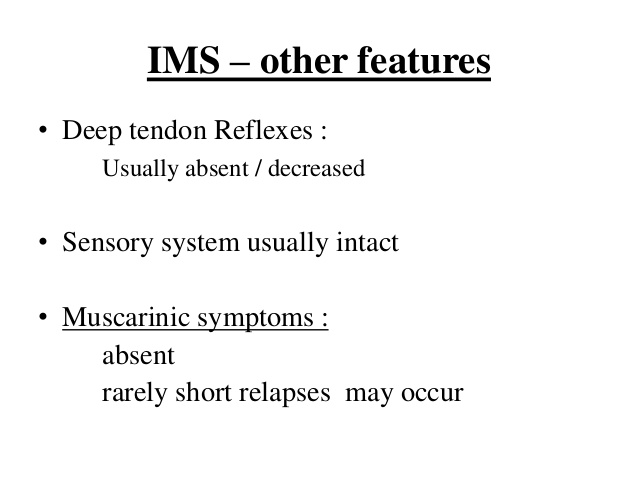 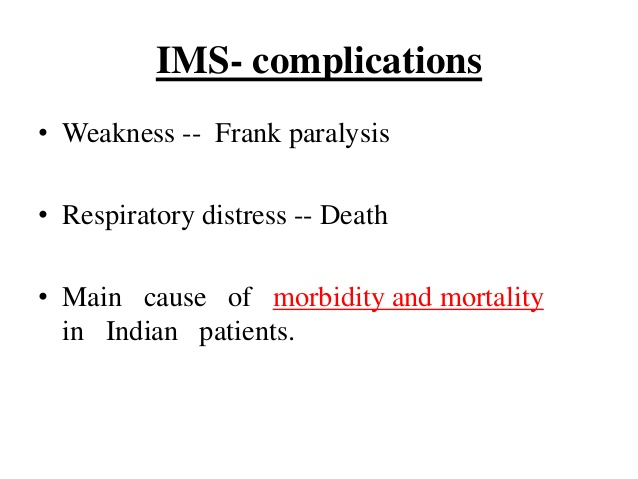 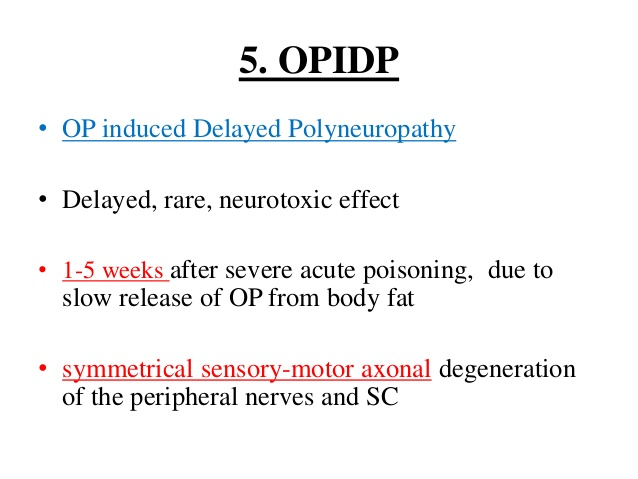 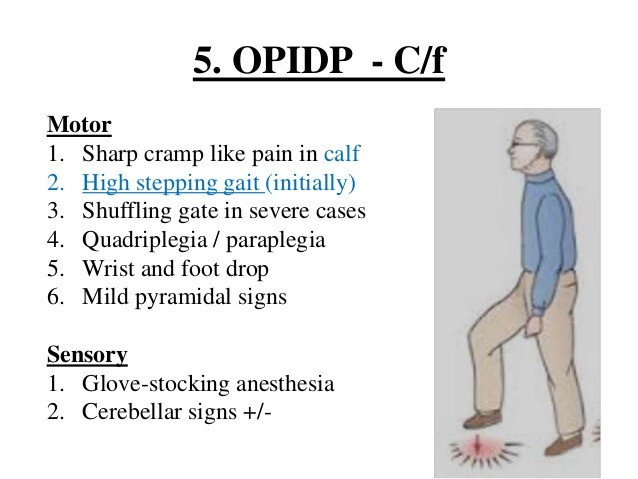 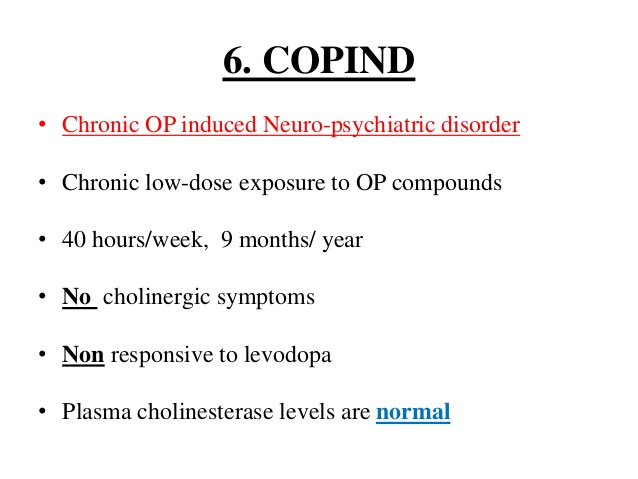 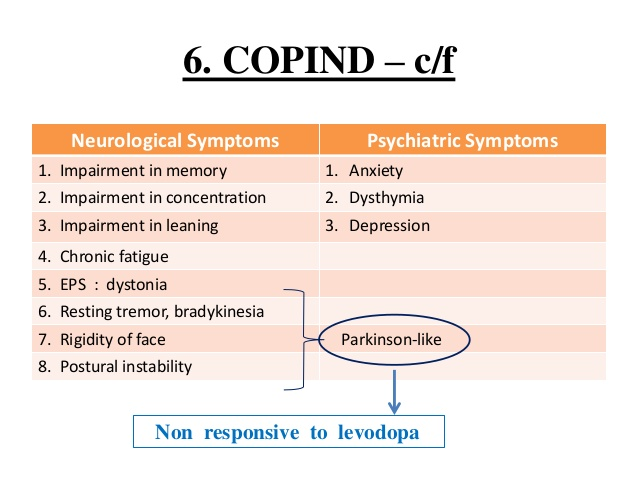 Management of organophosphorus poisoning
Ghofran Hiresh
Case Scenario:
A 30-year-old man is admitted to hospital in a state of reduced consciousness (Glasgow Coma Scale 9) with froth coming out of his mouth and laboured respiration. 
According to his family members, he was found collapsed in his room 1 h ago. 
He is an otherwise healthy man taking no regular medication.
 The accompanying person also brought an unlabeled empty container, found in the same room, which is reported to store pesticides. 
The man’s clothing is soaked with vomitus. A strong pungent garlic like odor is apparent and is found to come from the patient’s body; the container also has a similar smell. 
Further questioning reveals a family dispute the previous night.
 The patient has no past history of psychiatric illness.
Examination 
The patient is found to be cyanosed and dyspnoeic, with small pinpoint pupils. There are muscle fasciculations and reduced tendon jerks. His pulse is 102/min and blood pressure is 80/60 mmHg. He has bilateral crepitations.
Diagnosis of OP poisoning
Diagnosis is mainly clinical, Based on :
 1. H/o Ingestion of poison
 2. Characteristic clinical features
 3. Clinical improvement after atropine or oxime
 4. Inhibition of cholinesterase activity
Confirmation of organophosphate poisoning is based on the measurement of cholinesterase activity; typically, these results are not readily available in a clinically relevant timeframe, although its levels correlate poorly with the severity of the clinical features. 

In doubtful cases, a test dose of atropine (1 mg i.v.) may be helpful. (A marked increase in heart rate and skin flushing eliminate the possibility of OP poisoning.) 

Pulse oximetry and cardiac status should be monitored. 

An electrocardiogram may demonstrate prolonged QTc and other arrhythmias. 

Urea and electrolytes are unremarkable
Management:
Step 1: ABC
Patent air way is mandatory with frequent suction of secretions and adequate ventilation and oxygenation .
I.V fluids, by 2 large-bore IV cannula, should be given early and adequately to avoid dehydration due to excessive loss of secretions.
Watch out for convulsions and treat with intravascular (IV) diazepam immediately if they do occur.
Step 2: Decontamination
Dermal Decontamination: 
by removal of contaminated clothes by hospital personnel wearing protective gloves and masks. 
Then the skin is washed first with soap and water and finally with ethyl alcohol and water to prevent further absorption.
GIT Decontamination: 
Syrup of ipecac is used to induce emesis in conscious patients. 
Gastric lavage is done in indicated cases after endotracheal intubation to avoid aspiration which is especially serious when petroleum distillate is the carrier with risk of chemical pneumonitis.
Eye Irrigation: 
in case of eye exposure.
 using isotonic sodium chloride solution or lactated Ringer's solution.
Step 3:
 Antagonist therapy.
Atropine: 
Atropine should be started immediately at a dose of 1.8–3 mg i.v. bolus and doubled every 5 min, until atropinisation (clear lungs, dry tongue, normal heart rate and blood pressure) has occurred.
Following atropinisation, an atropine infusion is given every hour at 
20–30% of the dose required for atropinisation (~5 mg/h).
Step 4:
 Antidote therapy.
Parlidoxime Chloride:

should be given as a 1 g i.v. bolus in 15–30 min, followed by an infusion of 0.5 g/h in adults.
Thank you